Happy New Year
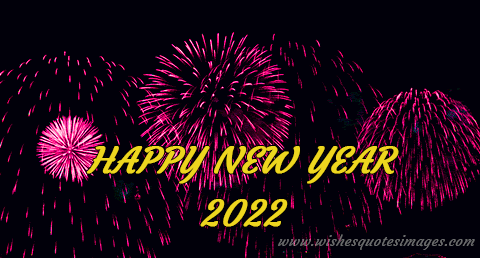 MY New Year´s eve
Im gonna relax with my family at New Years Eve.  We would normally fire rockets into the air but because of Corona we won´t do it.
My plans for the new year
My plans for the new year are eating more healthily and be better at skating.
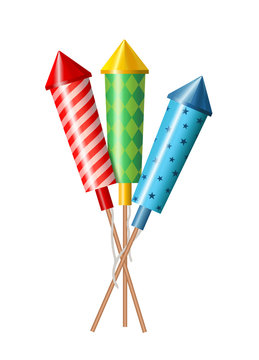 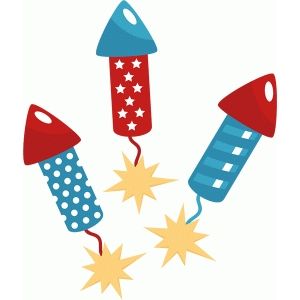